Детское 
экспериментирование 
как  метод  экологического воспитания
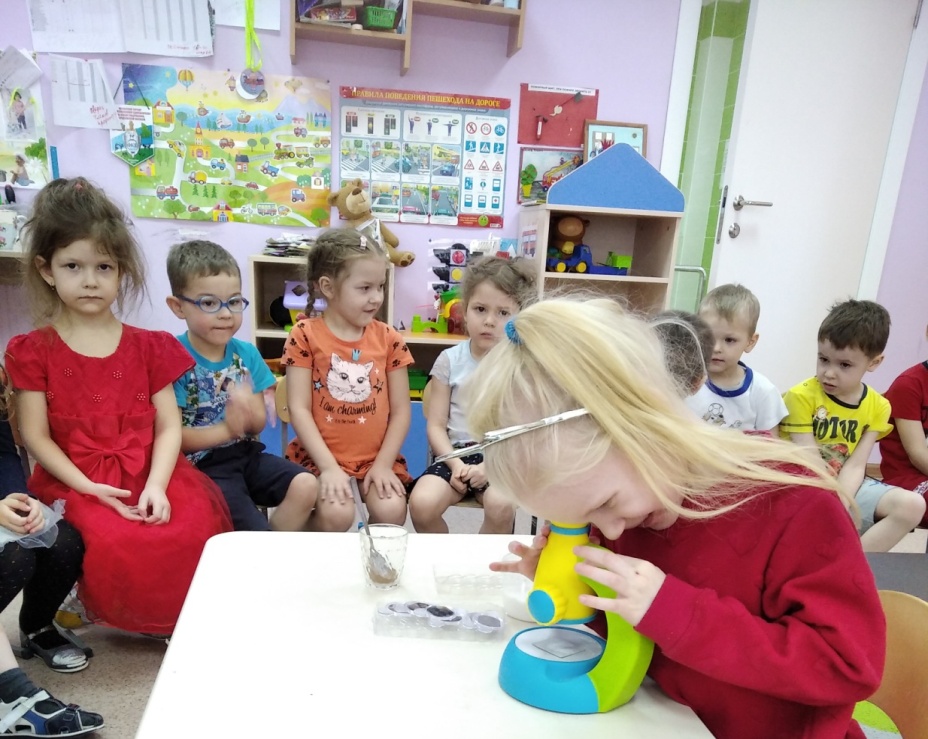 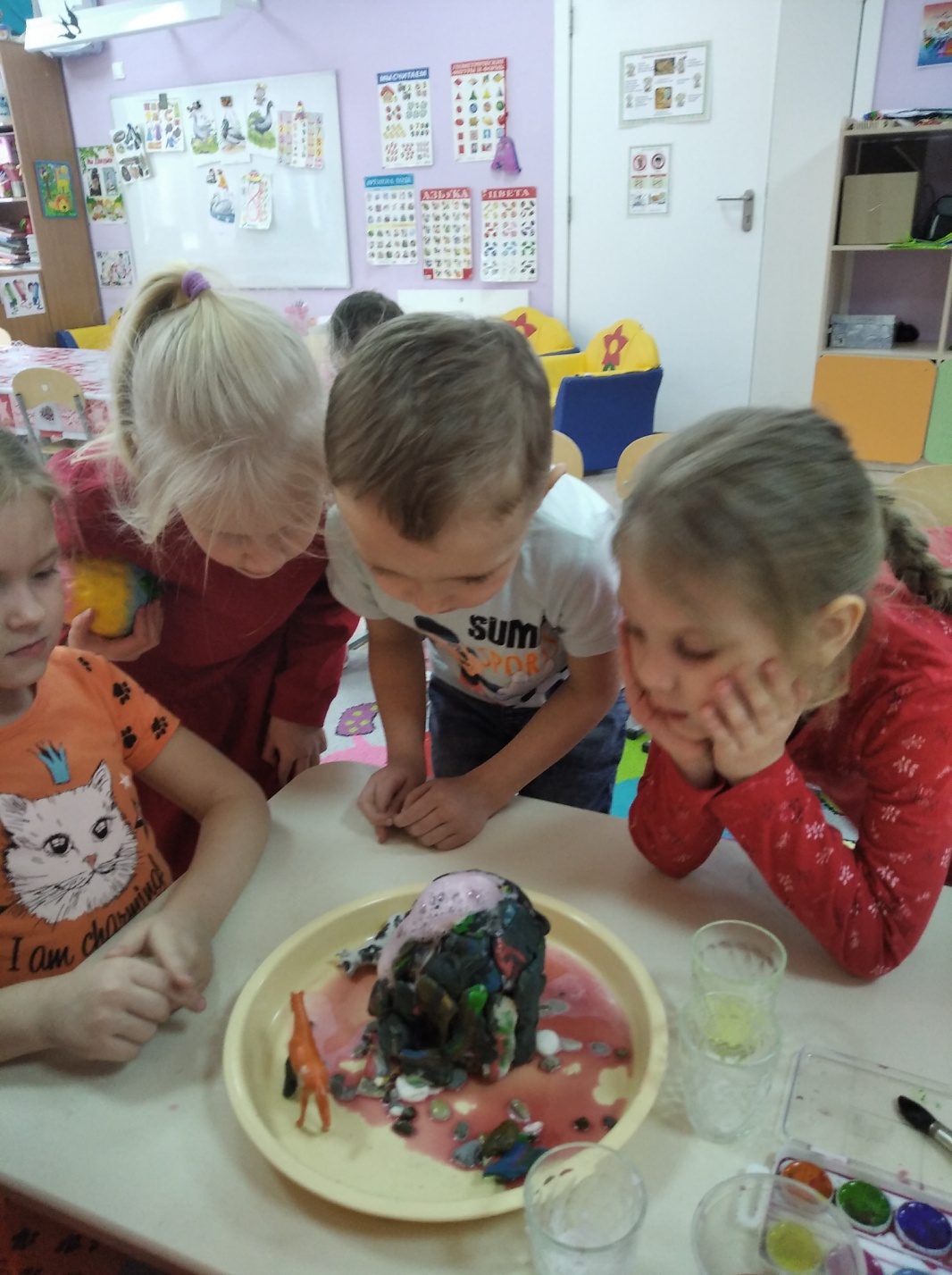 Люди, научившиеся…
наблюдениям и опытам,
Приобретают способность сами ставить вопросы
Получать фактические ответы, оказываясь на более
Высоком нравственном уровне
В сравнении с теми, кто такой школы не прошел.

(К.А.Тимирязев)
Центр детского экспериментирования
По характеру объектов, используемых  в эксперименте:
:
Сайт http://linda6035.ucoz.ru/
СПАСИБО АВТОРАМ ФОНОВ И КАРТИНОК
Радужная вода
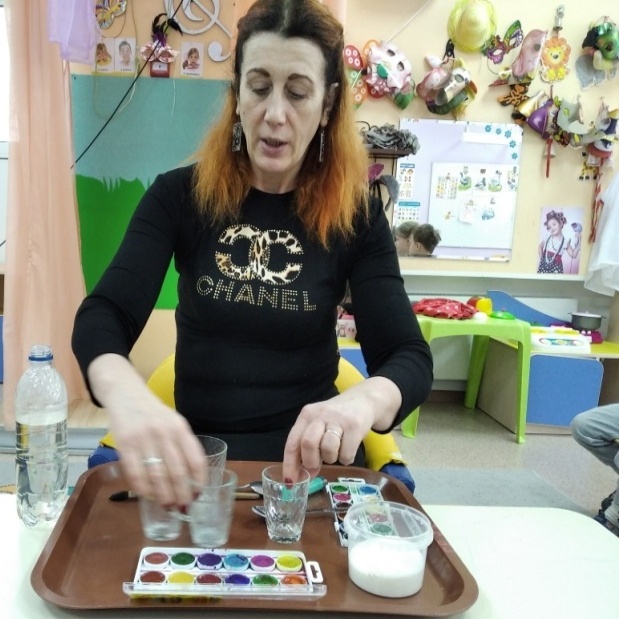 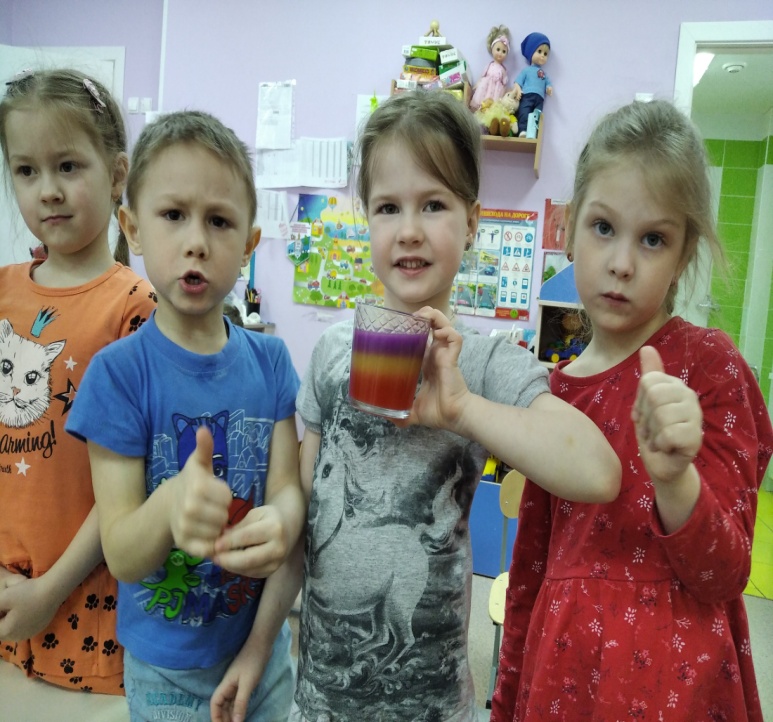 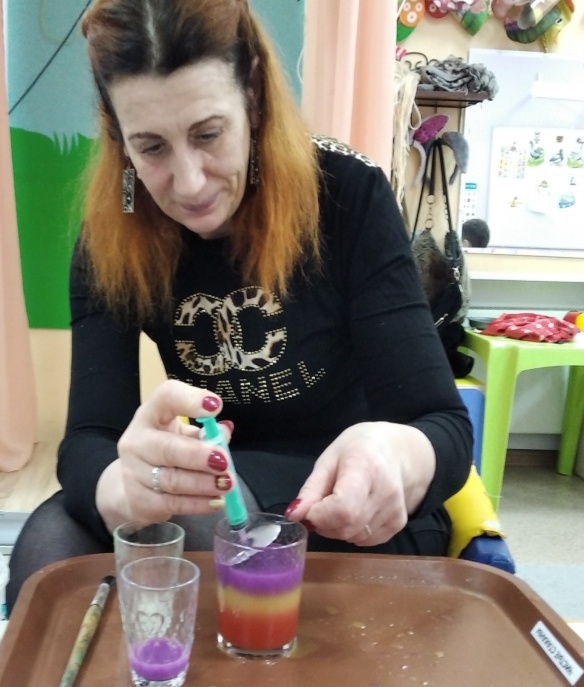 Опыты с водой
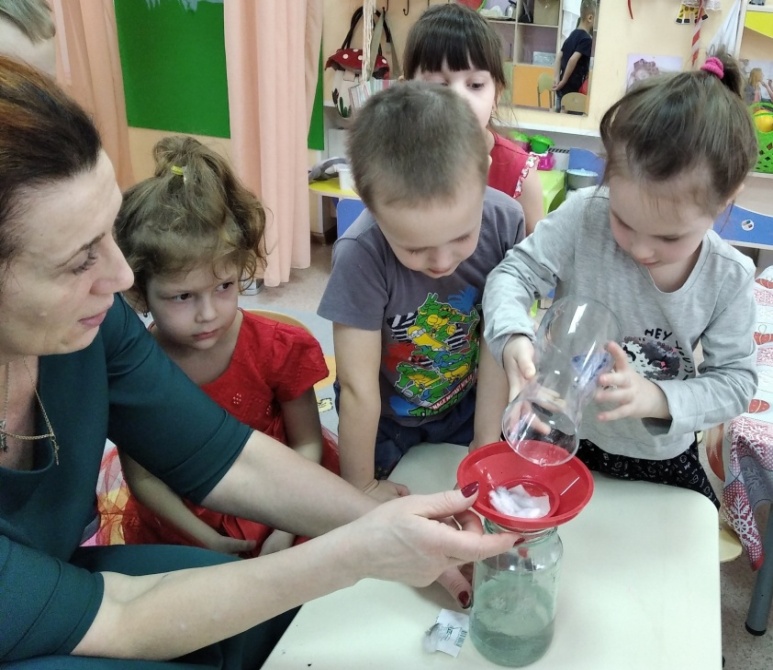 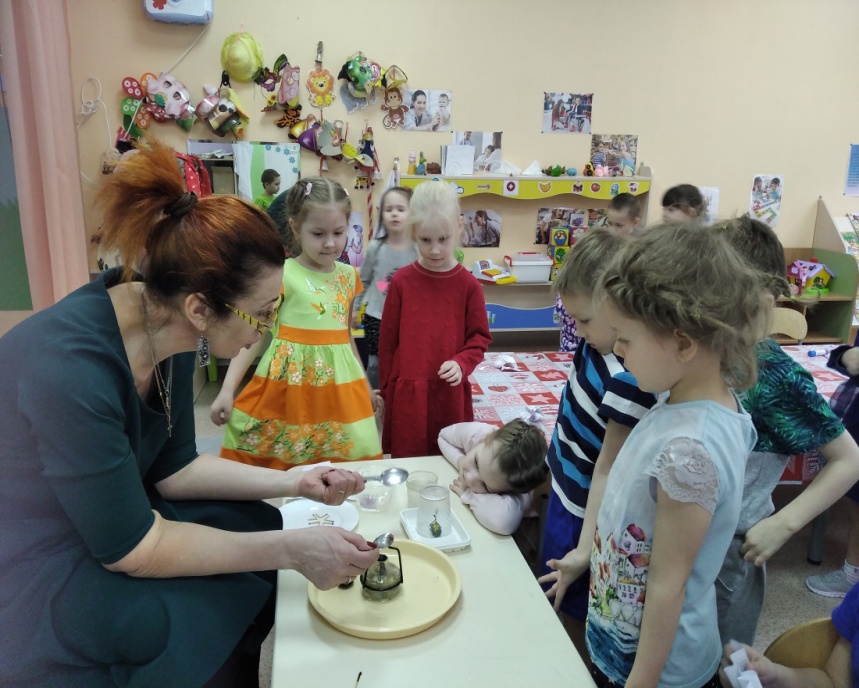 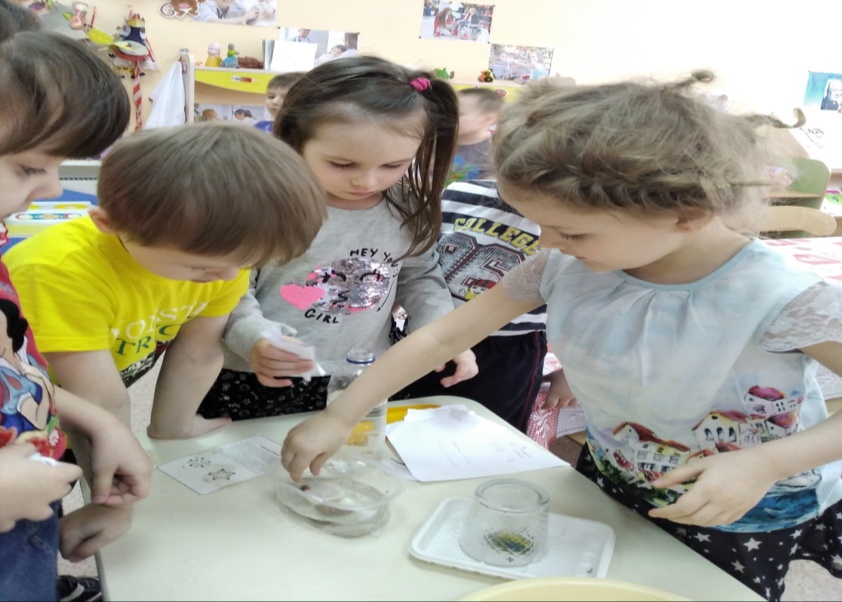 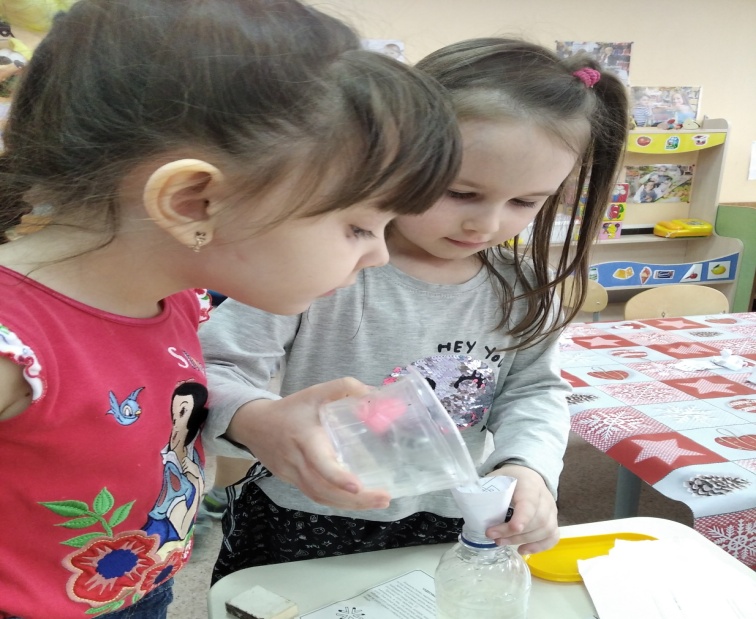 Свойства древесины
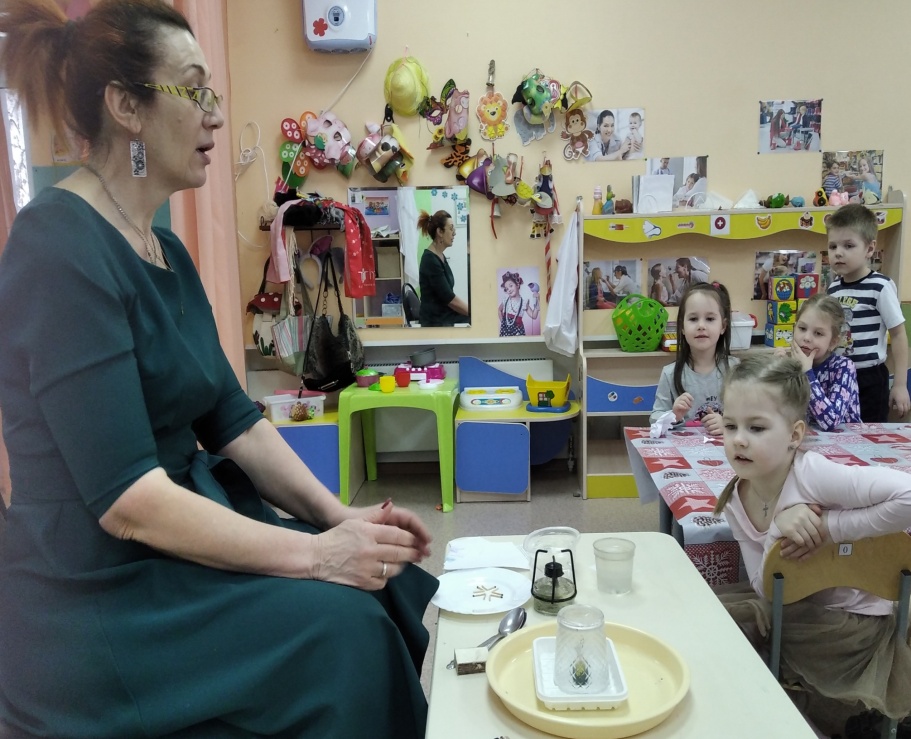 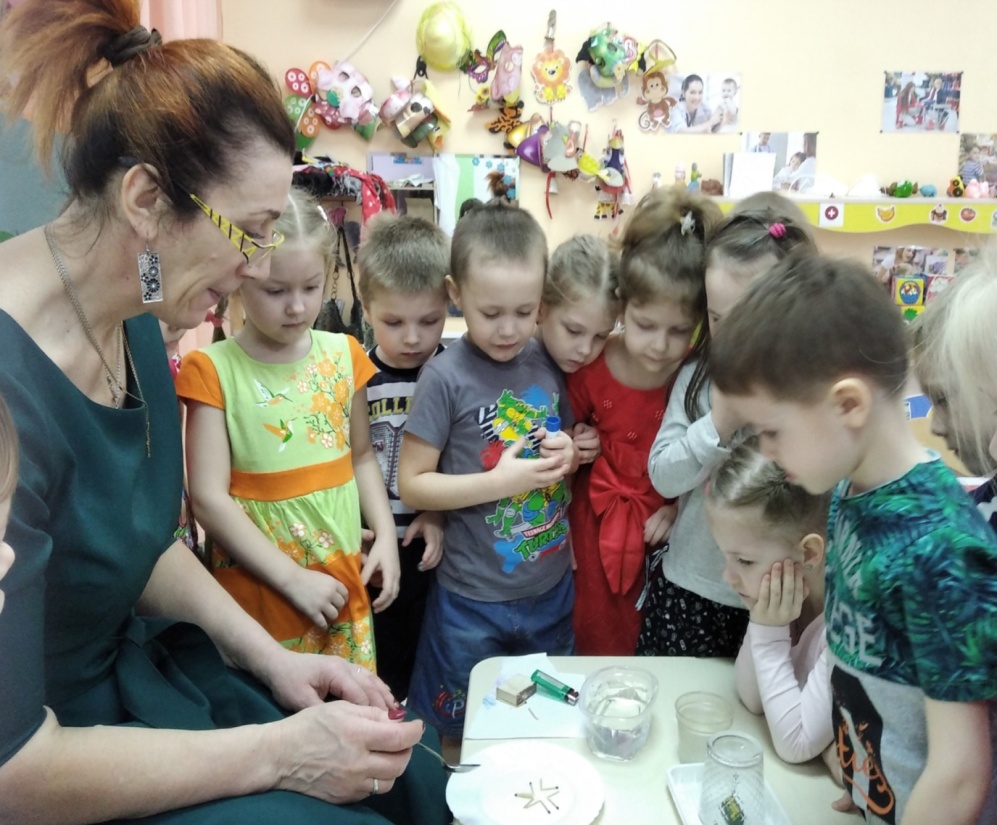 Опыты с нефтью
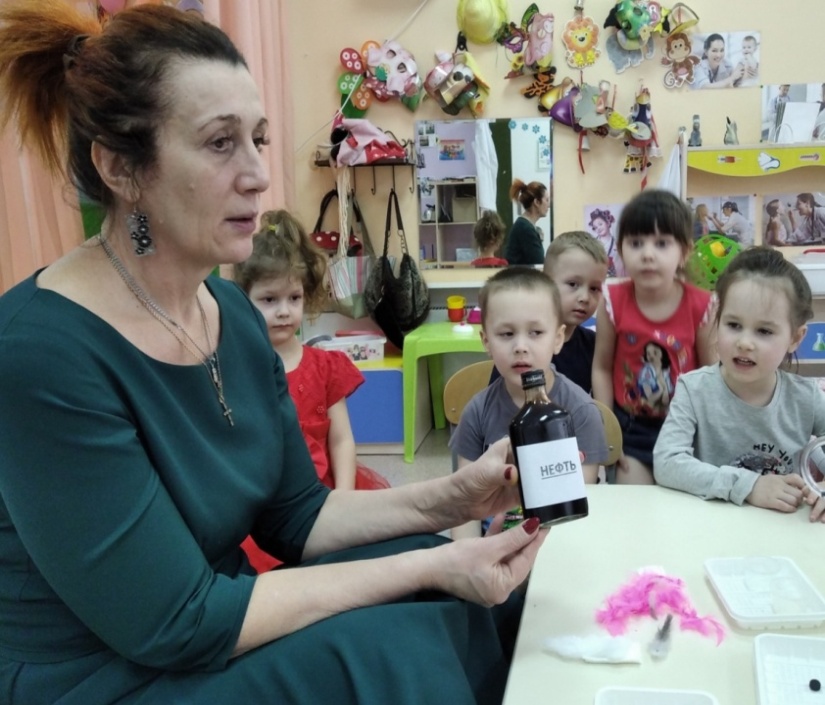 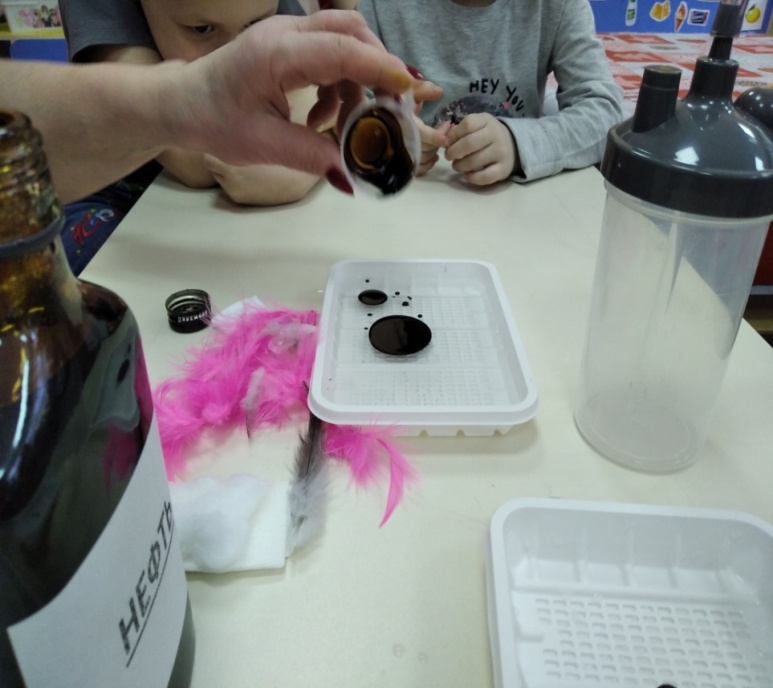 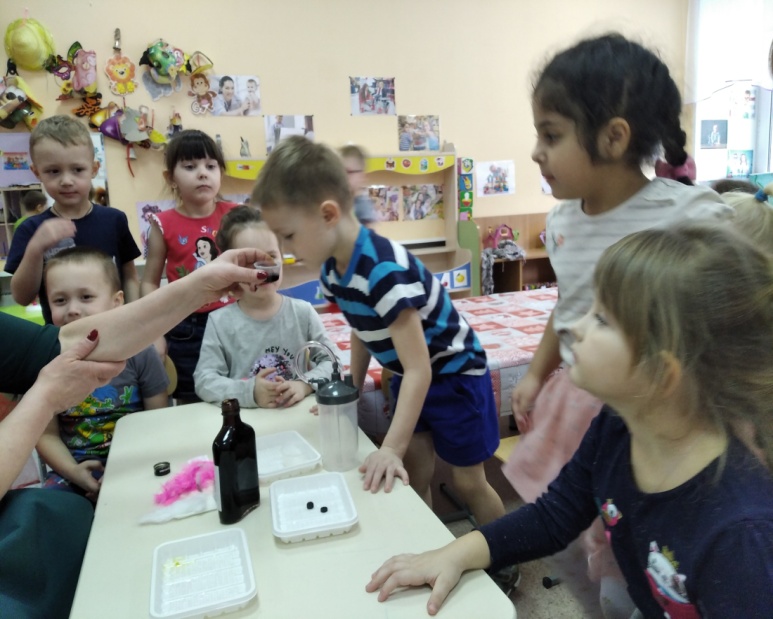 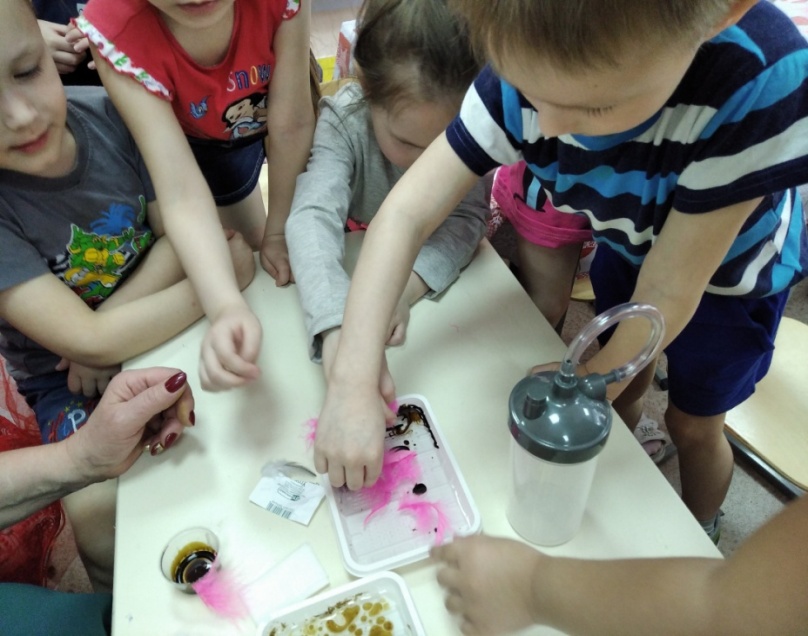 Свойства бумаги
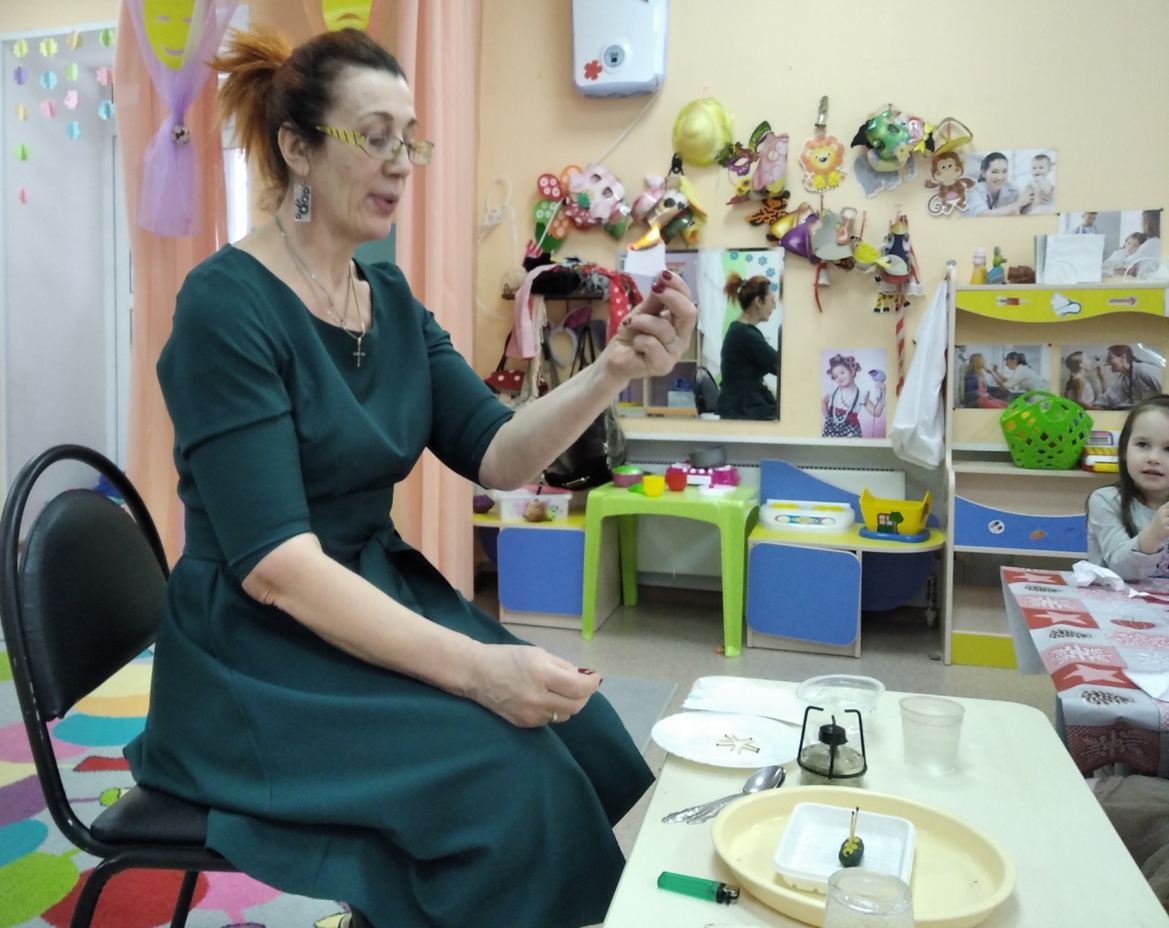 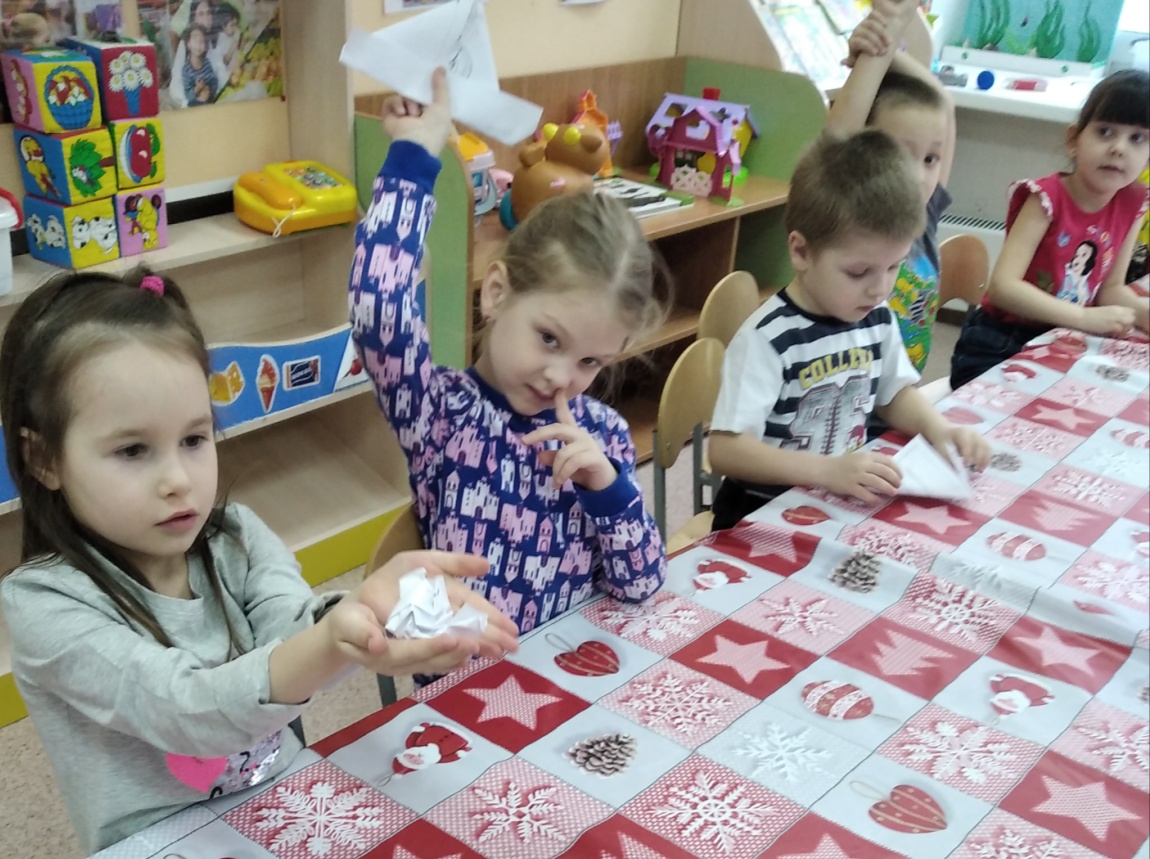 «Расскажи - и я забуду,
покажи- и я запомню,
дай попробовать - и я пойму».
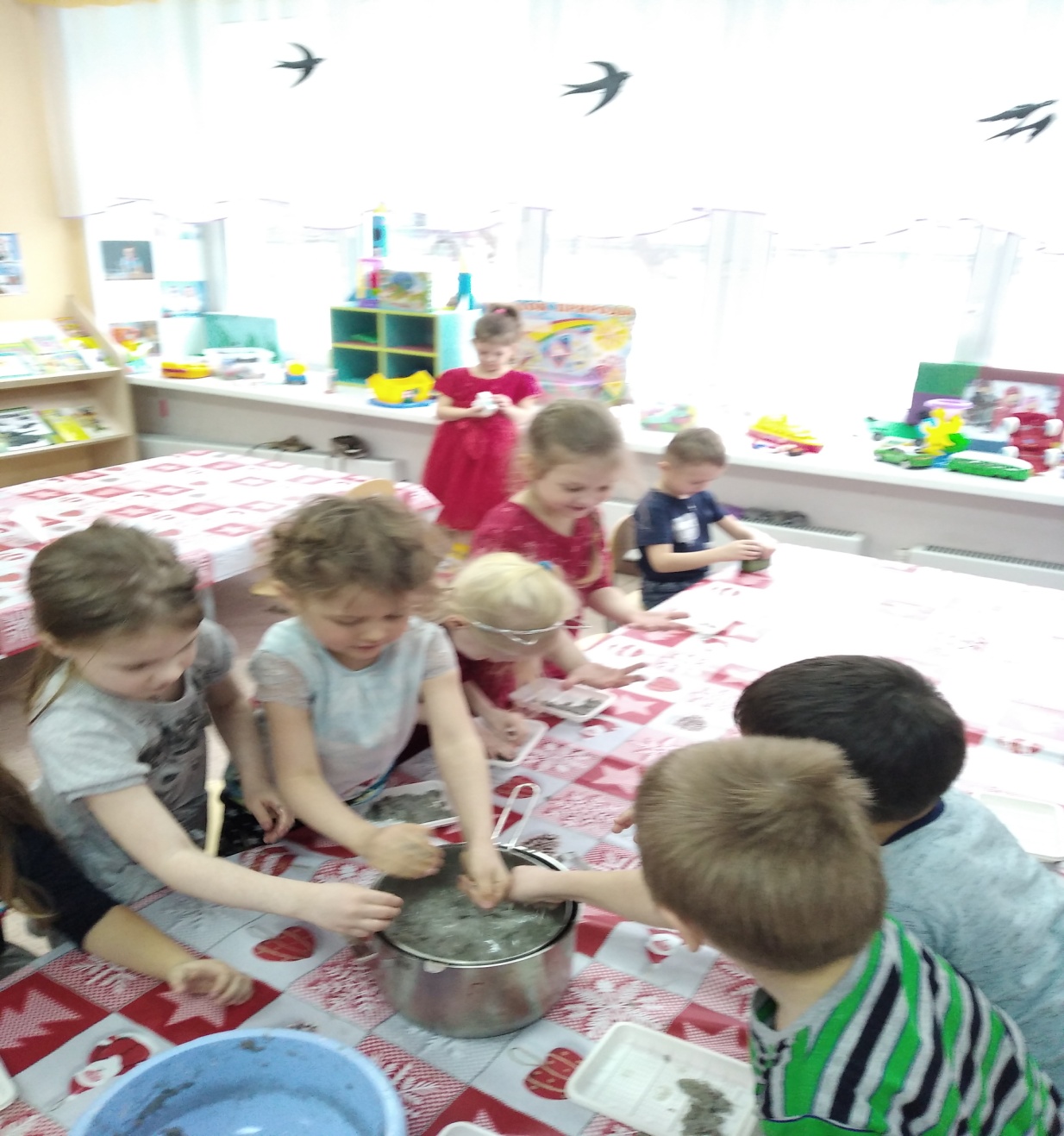